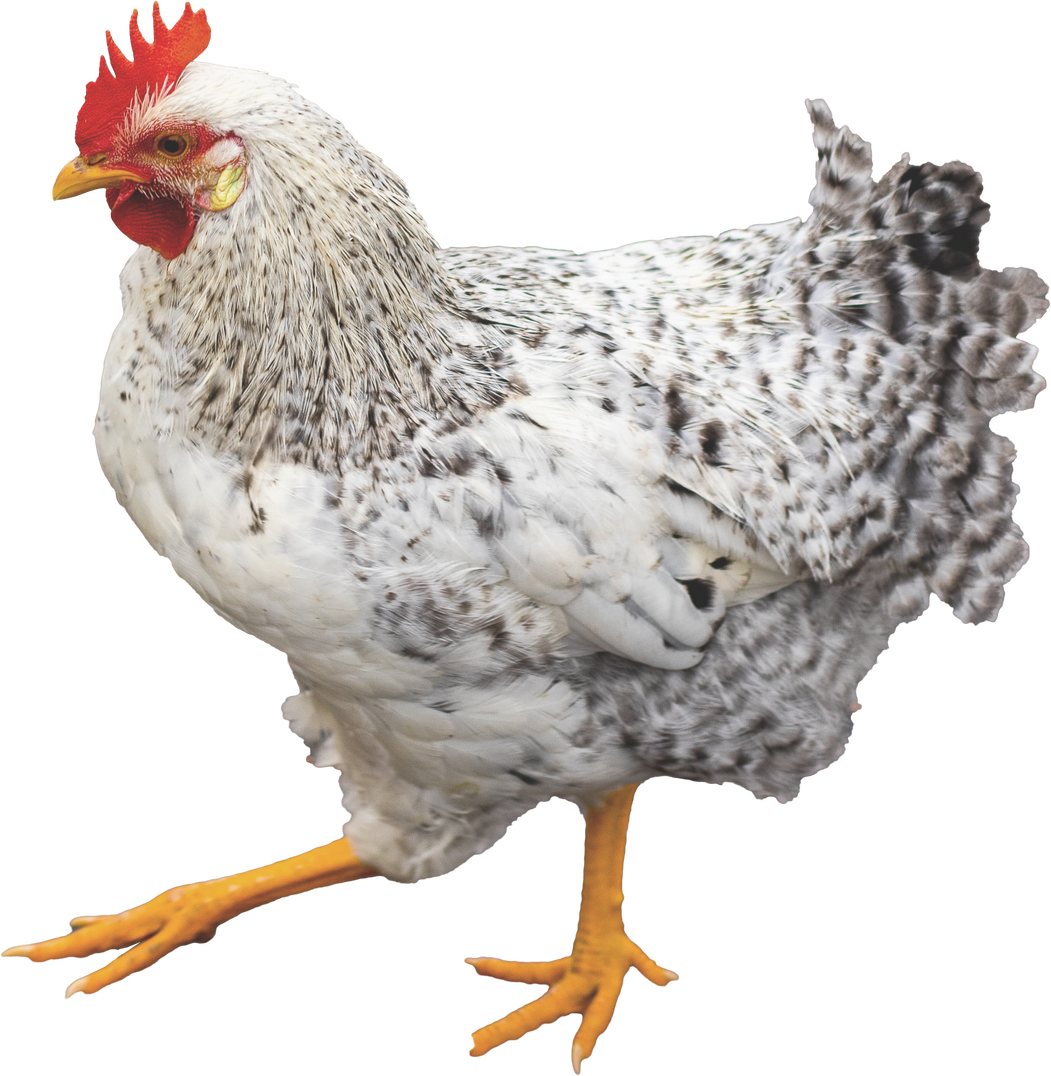 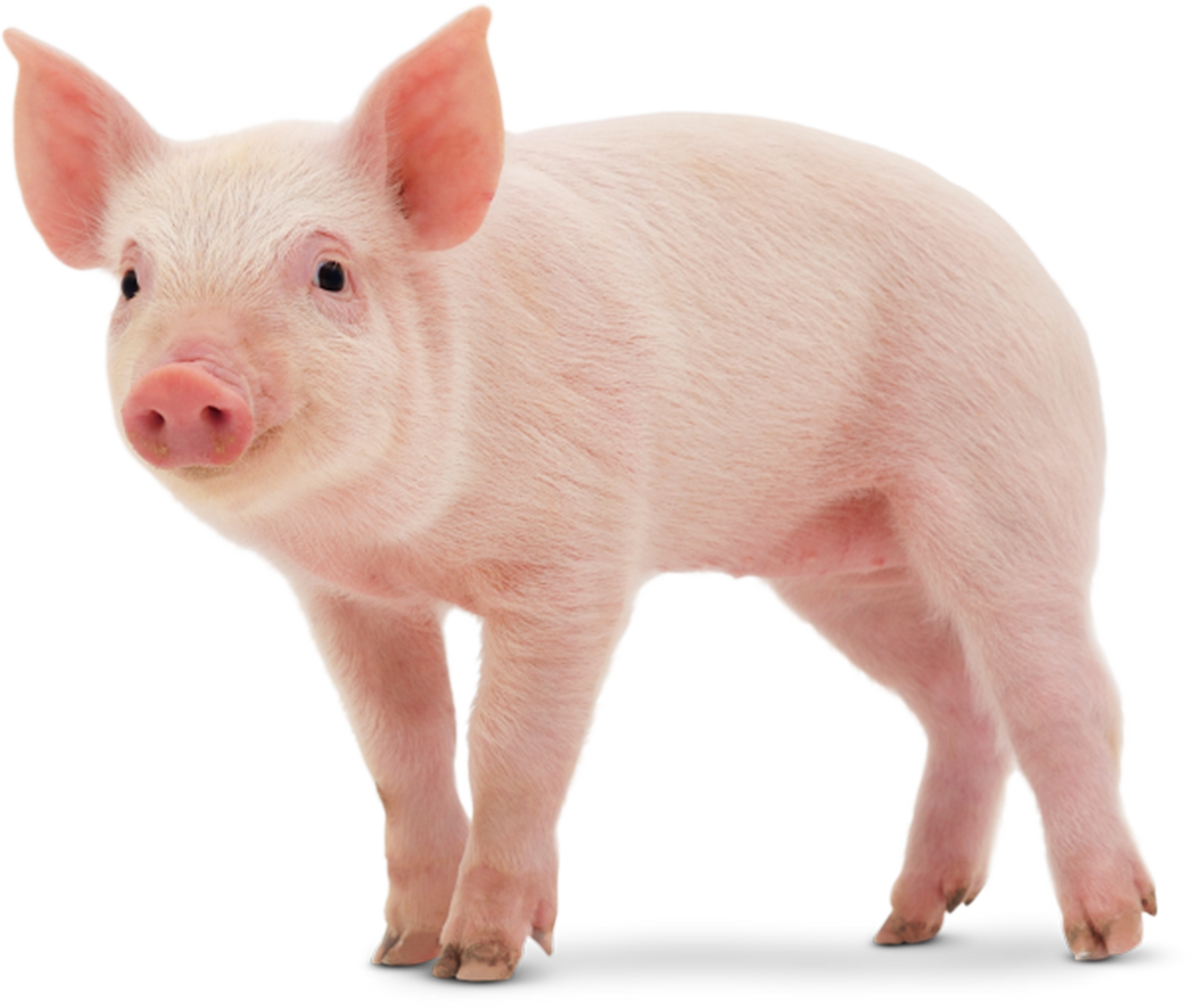 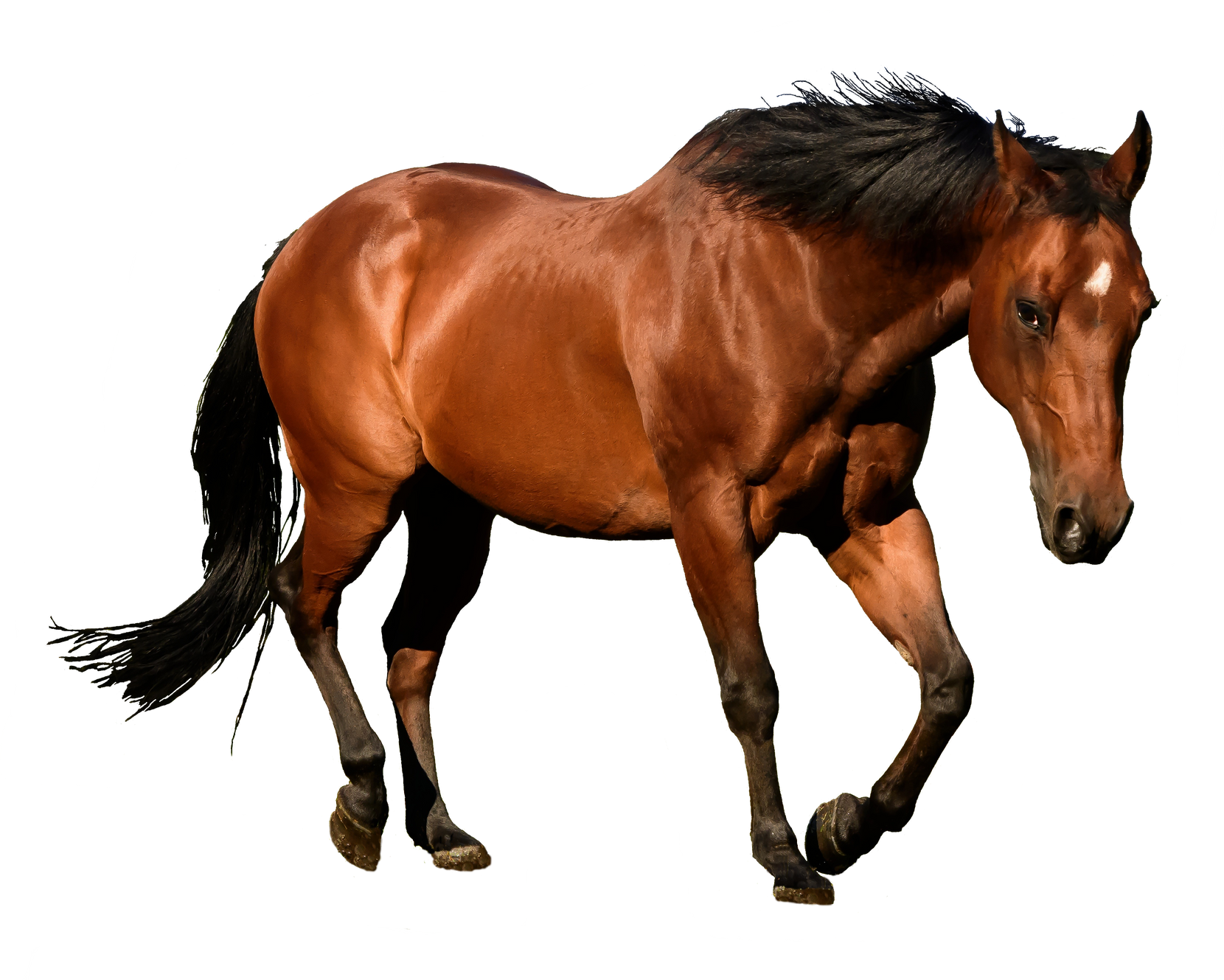 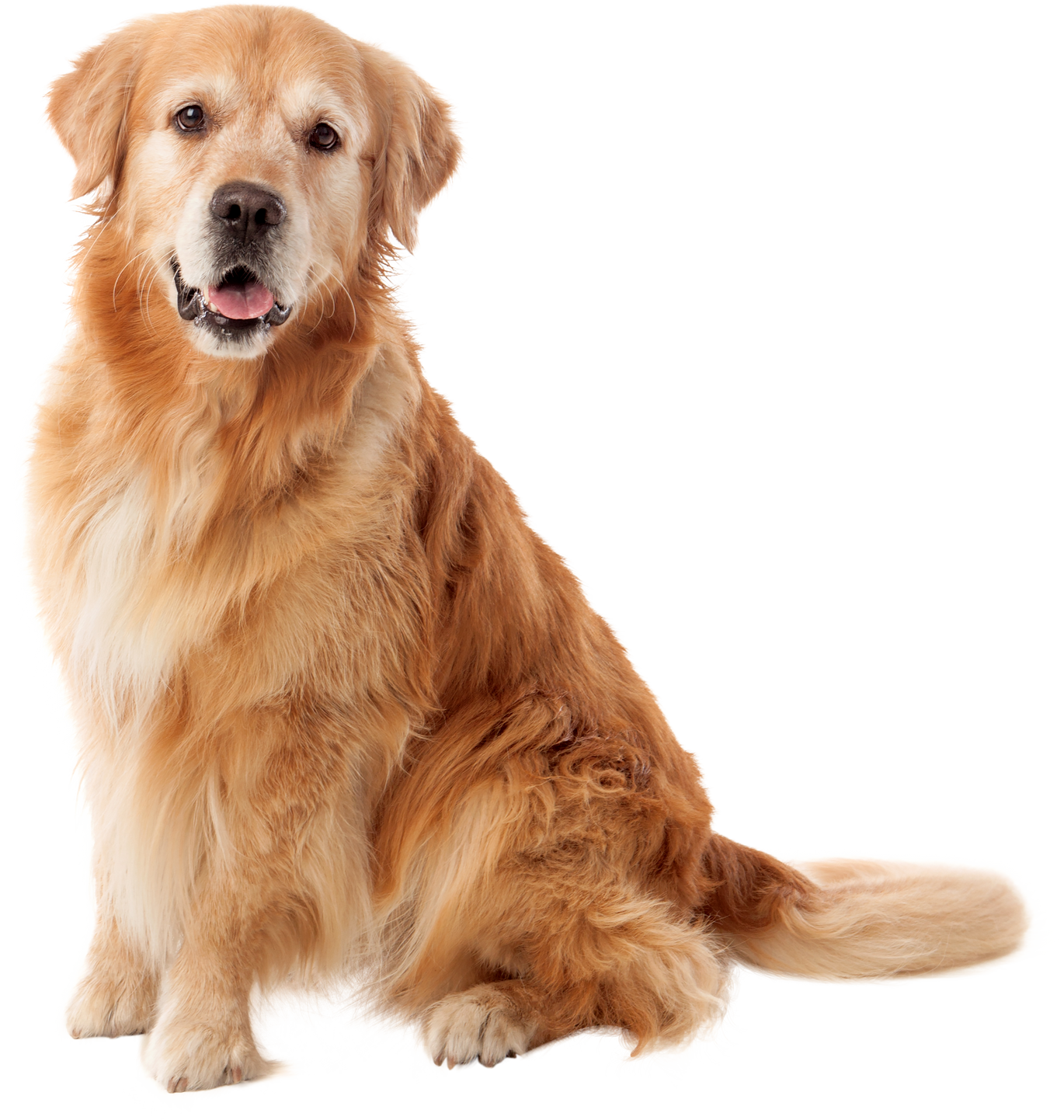 Tiere
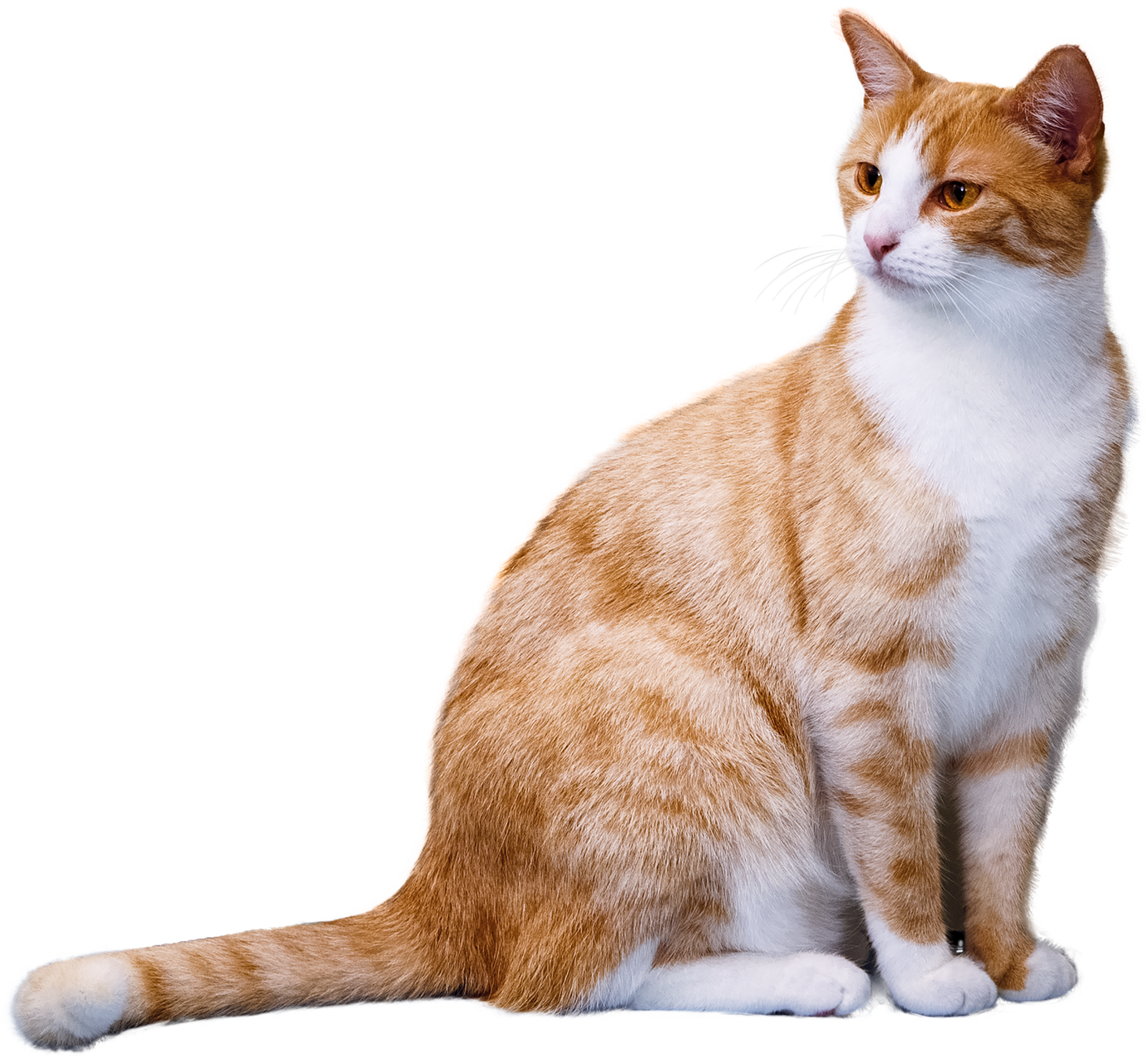 Animals
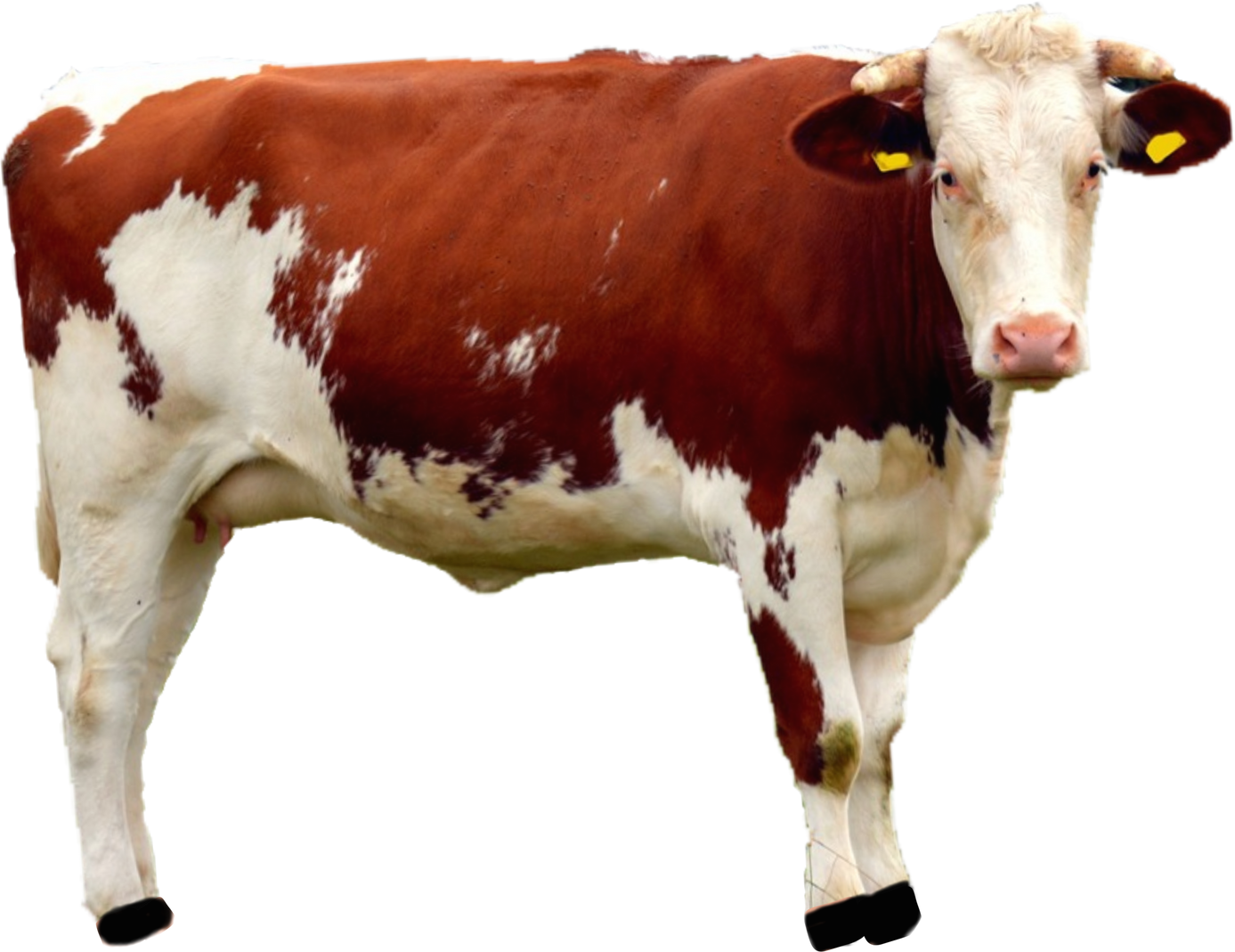 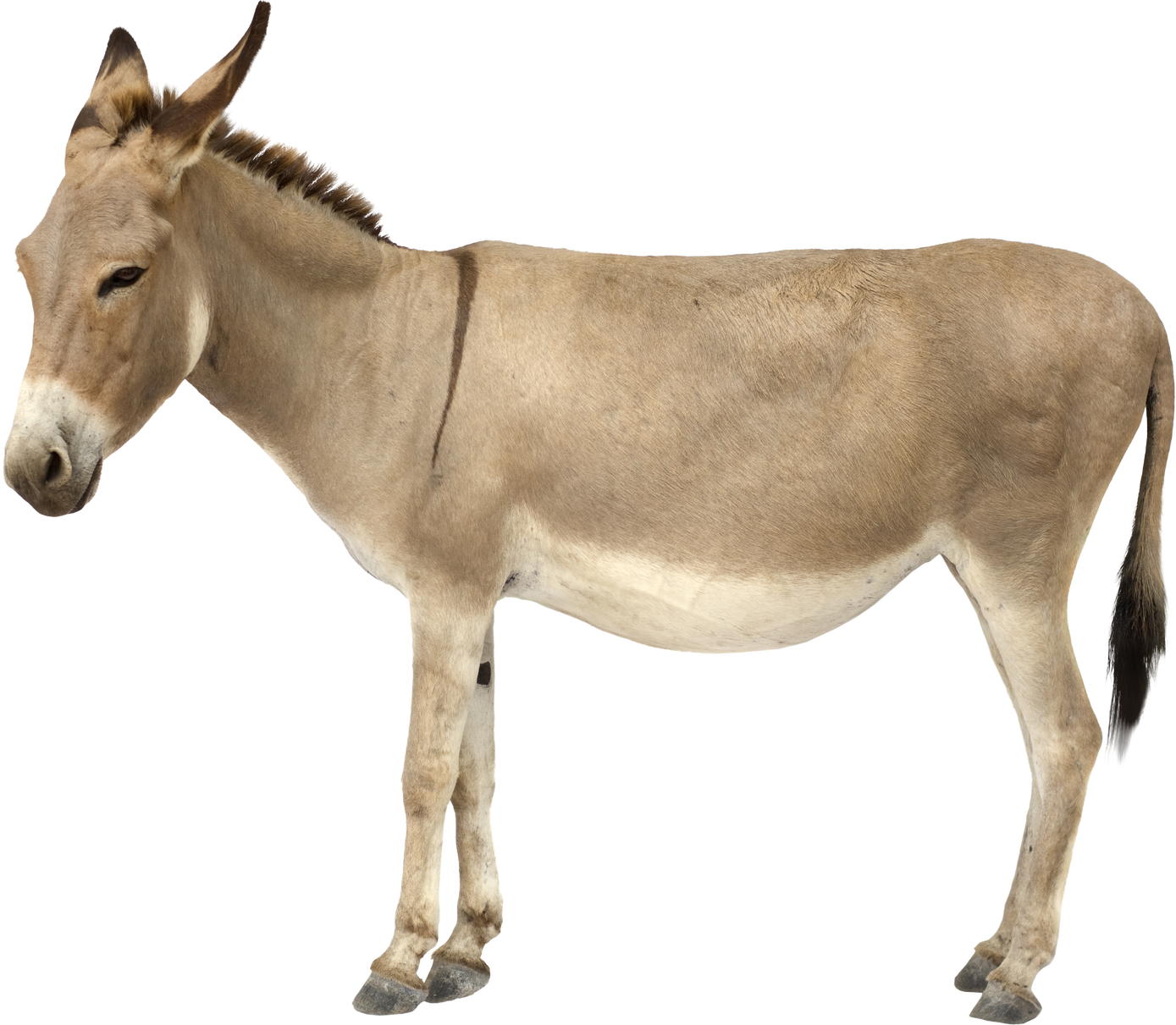 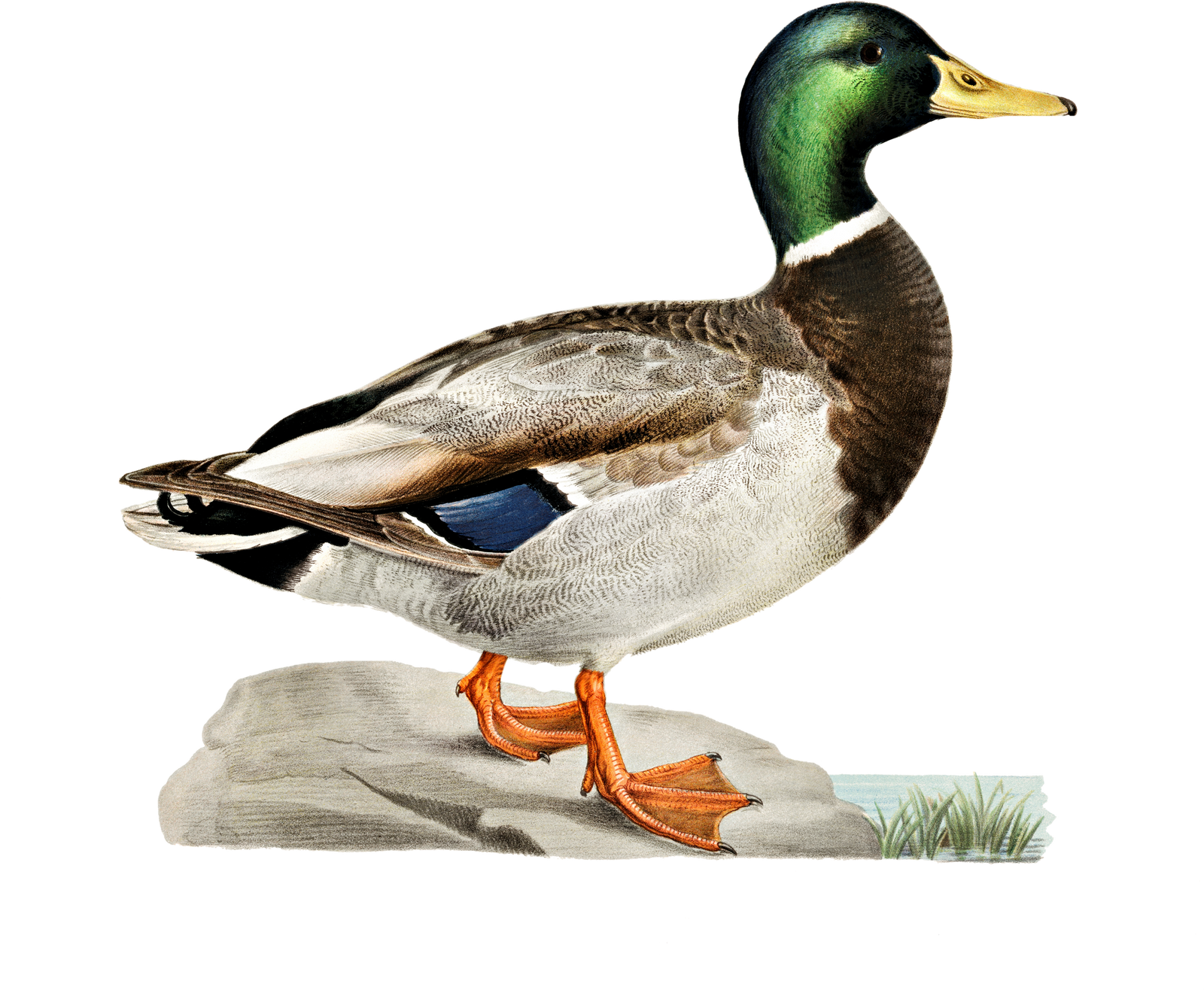 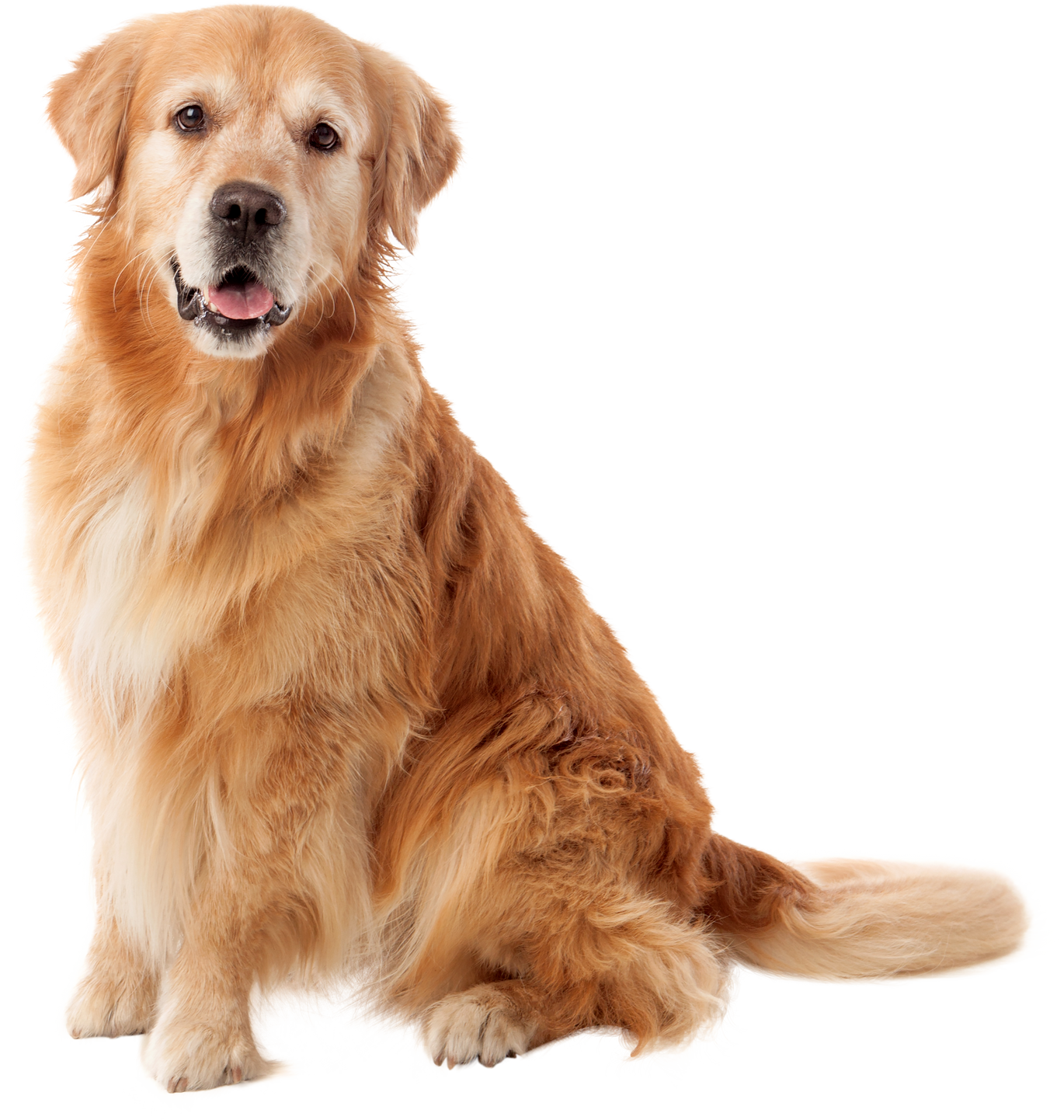 der Hund
dog
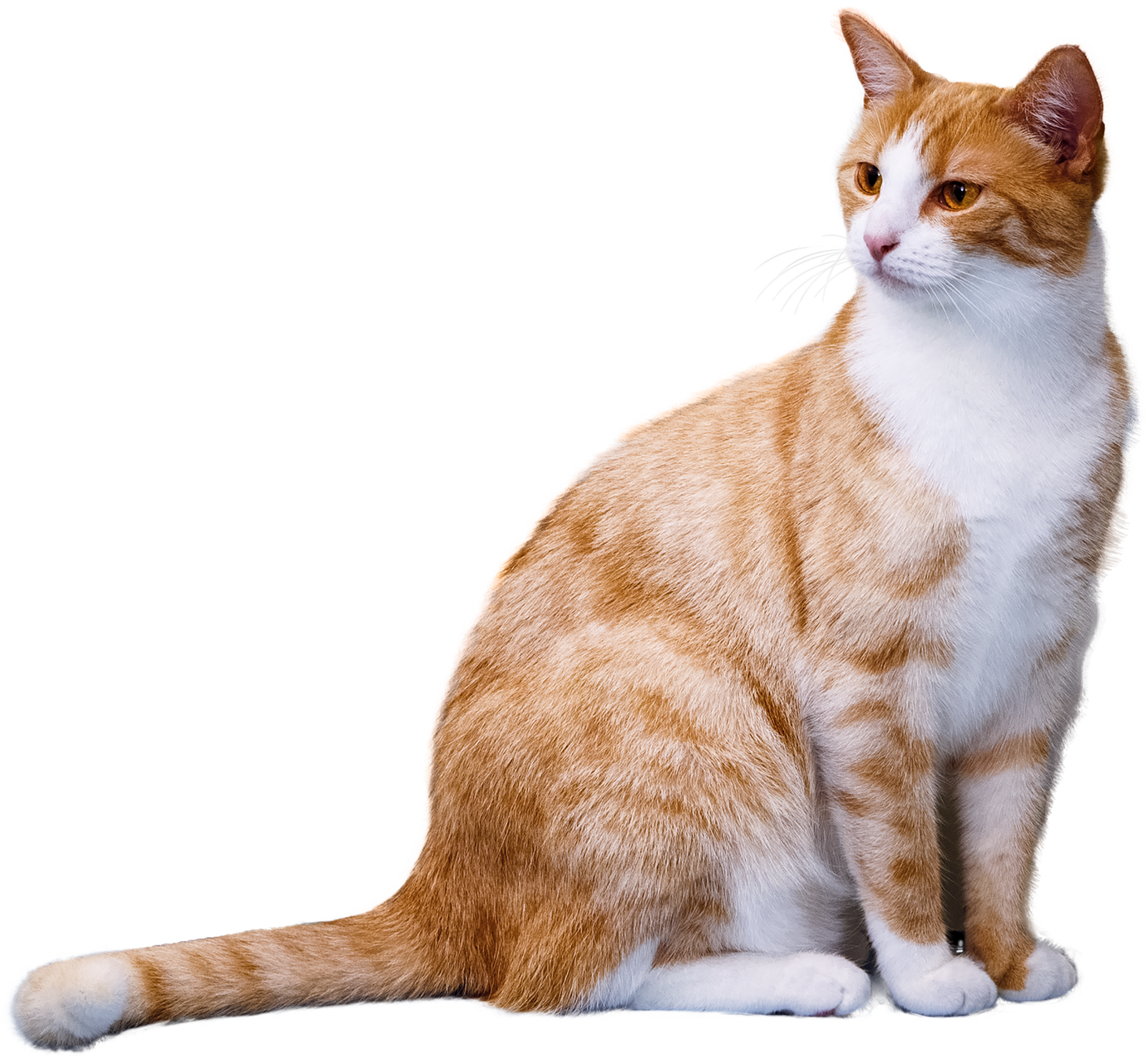 die Katze
cat
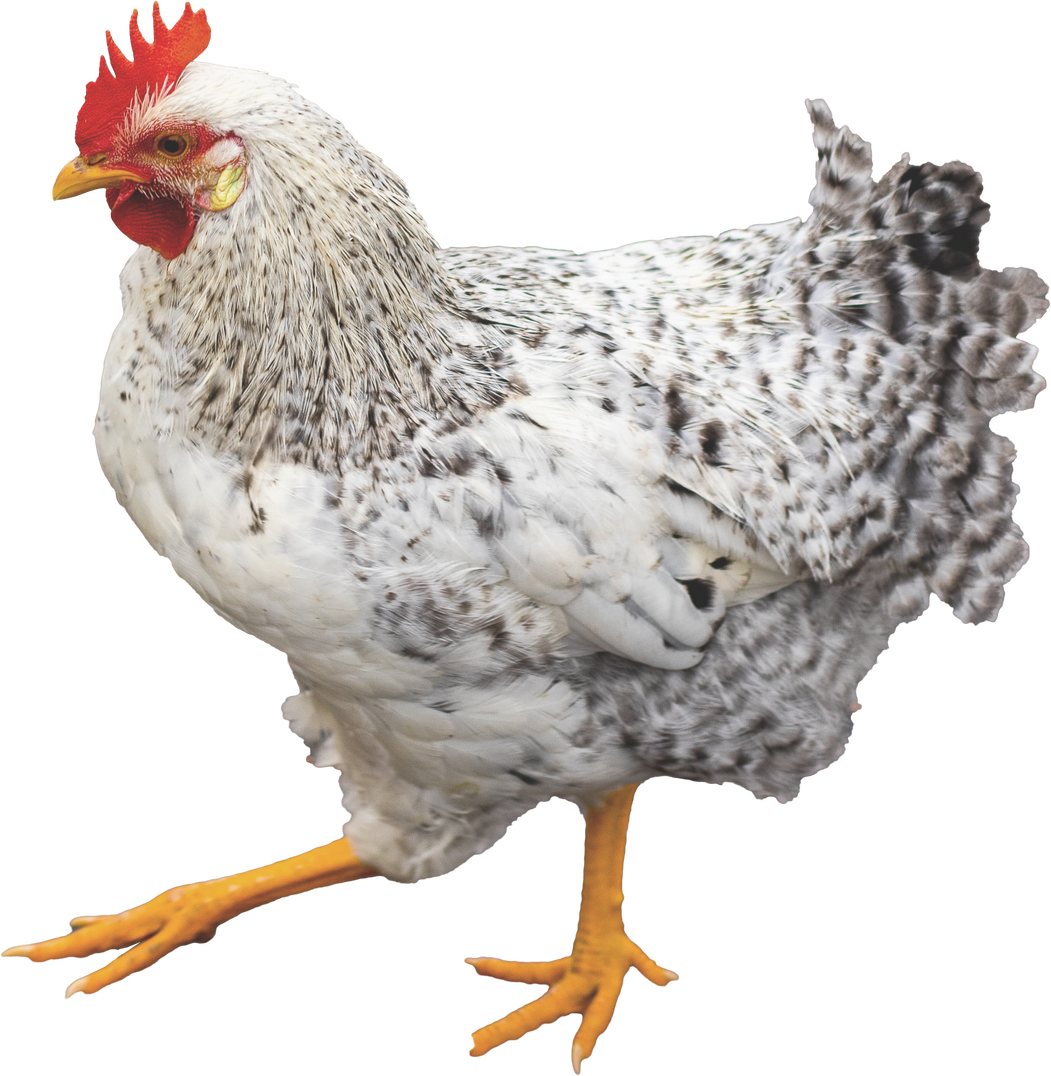 das Huhn
hen
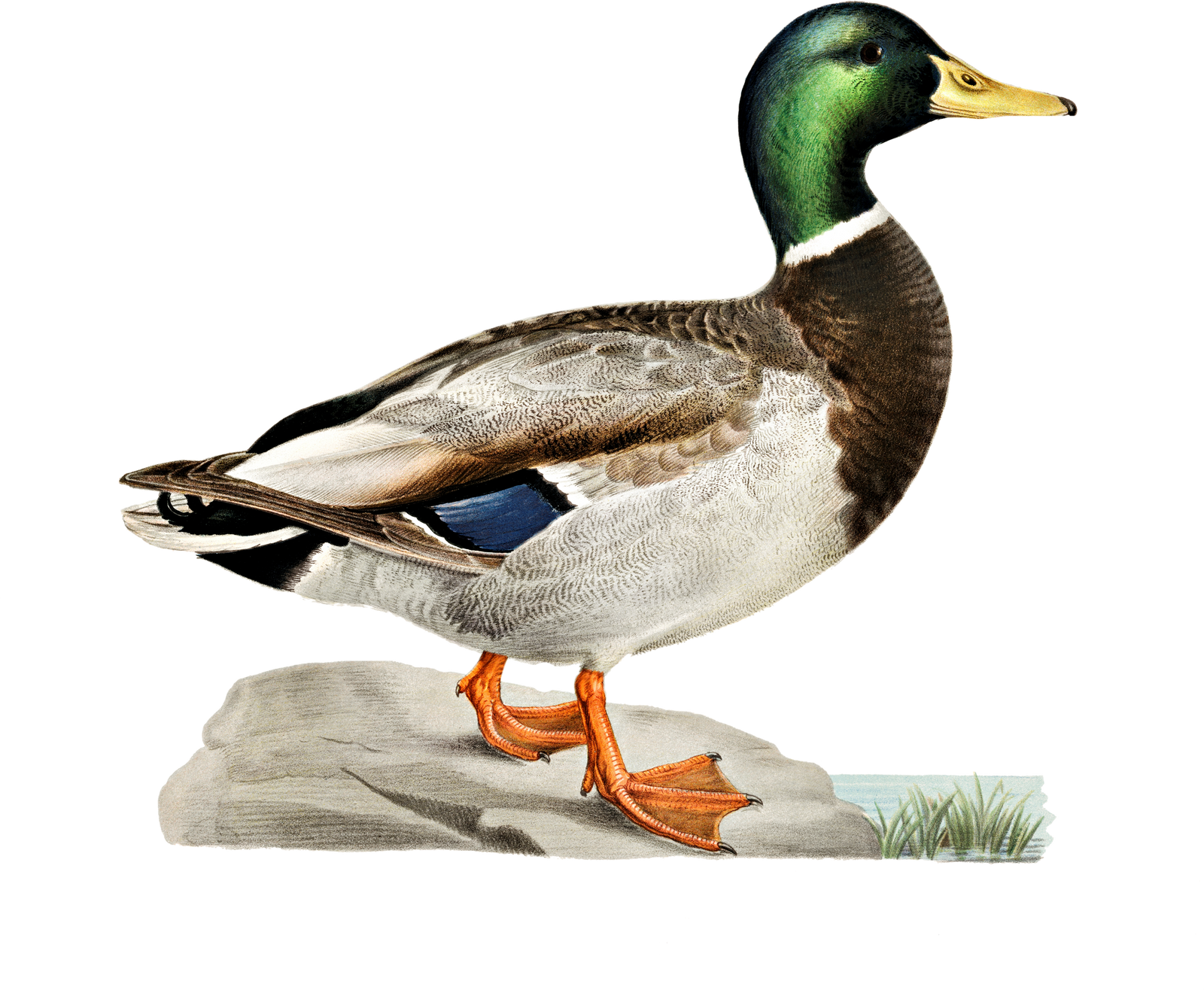 die Ente
duck
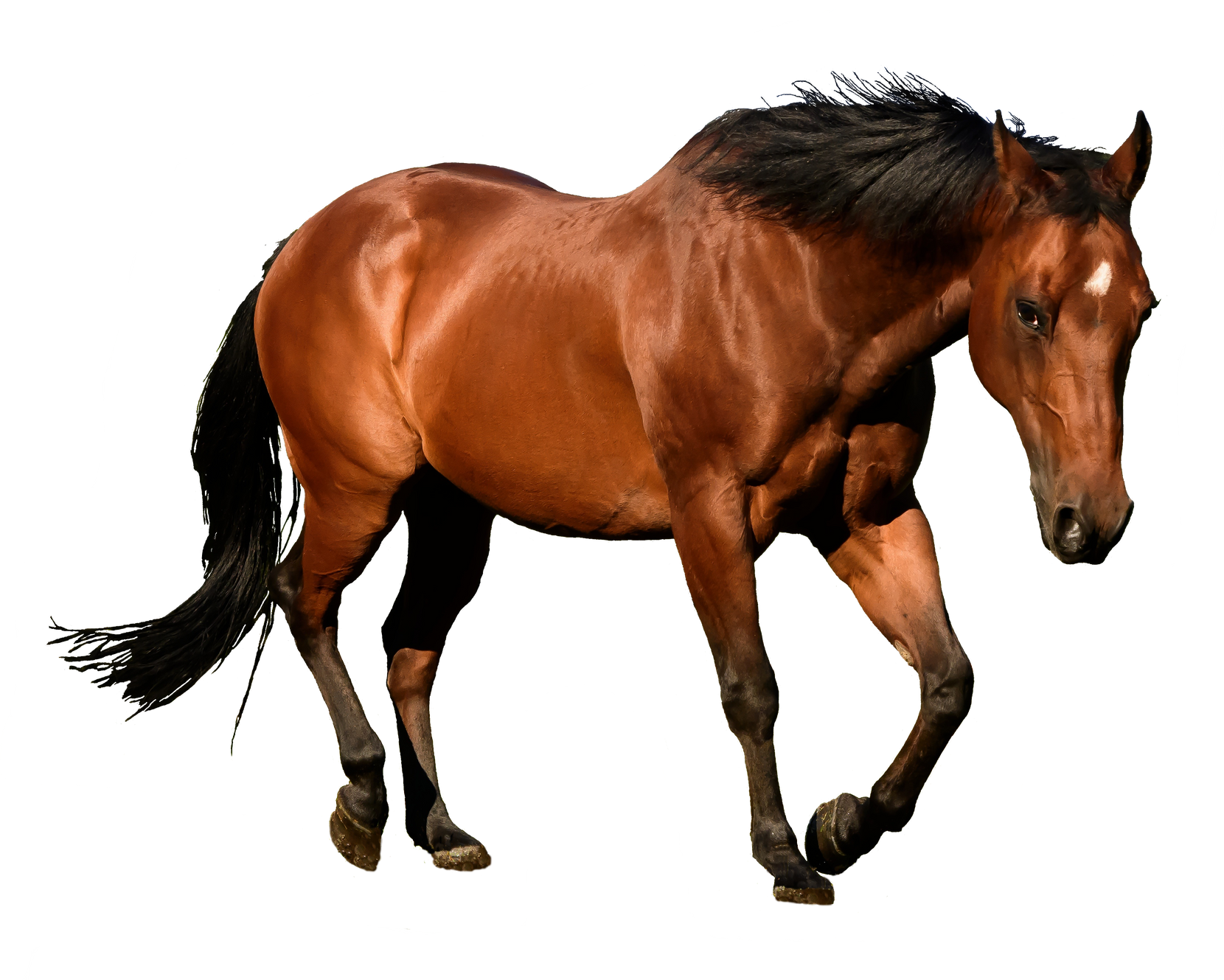 das Pferd
horse
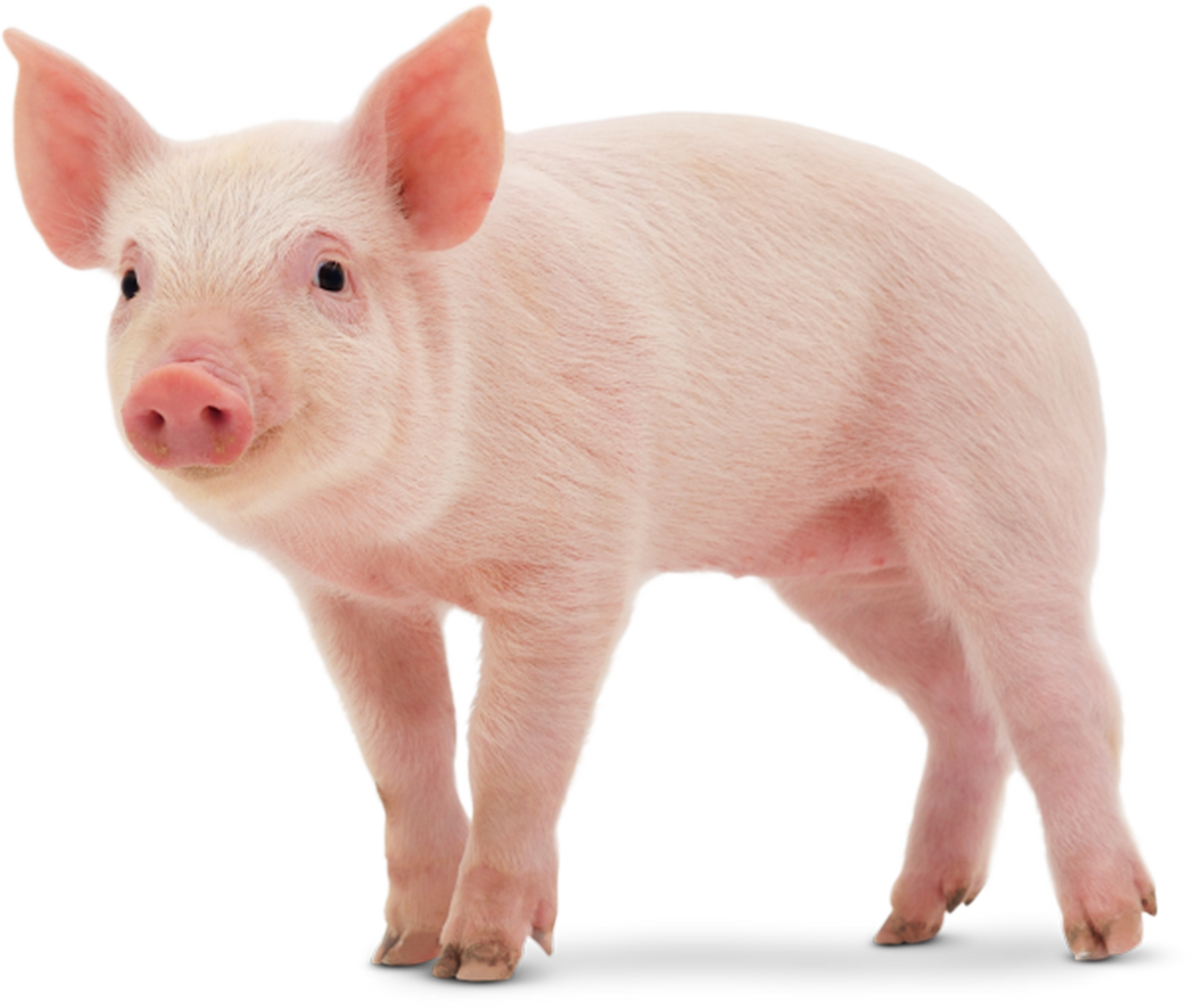 das Schwein
pig
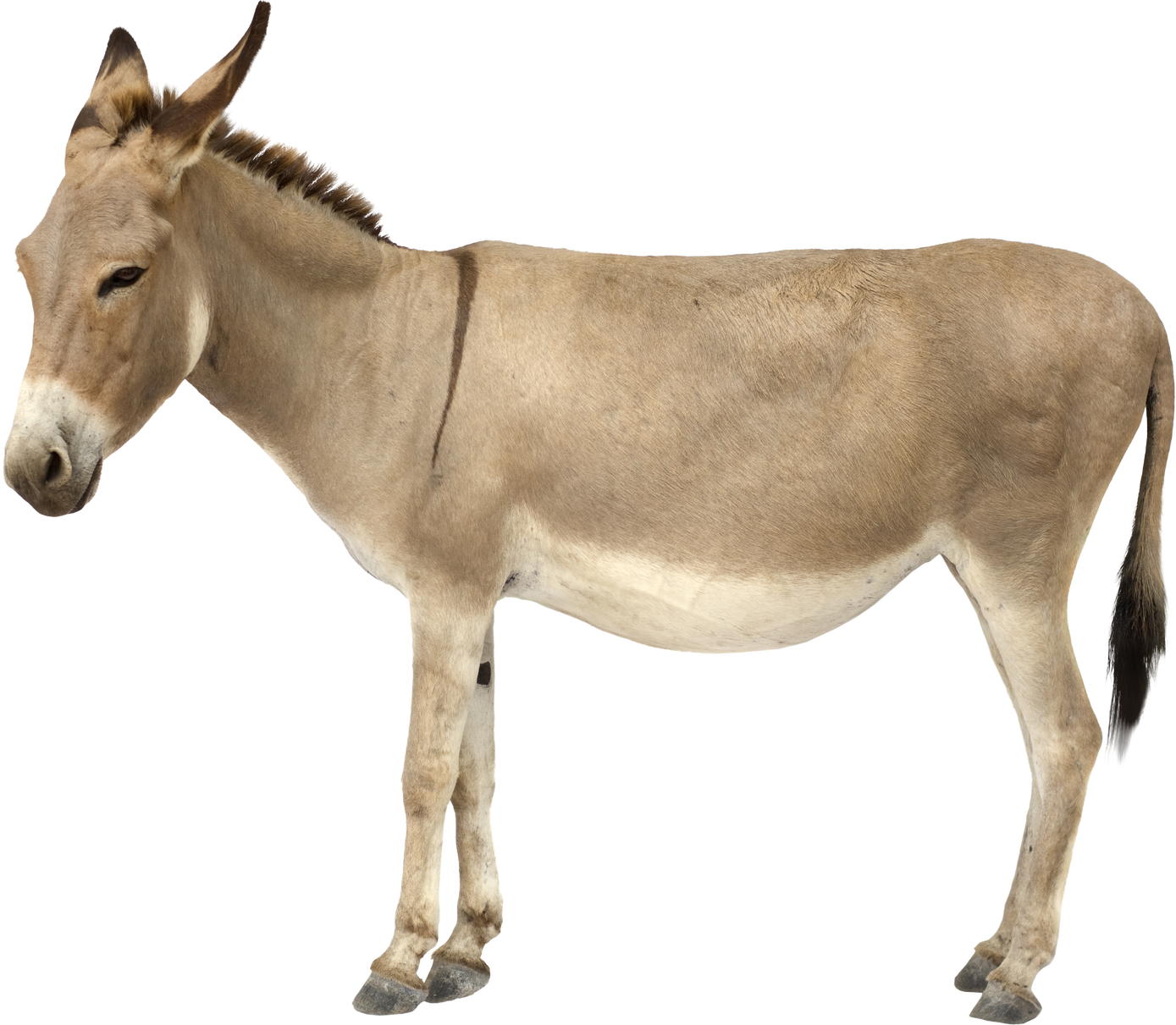 der Esel
donkey
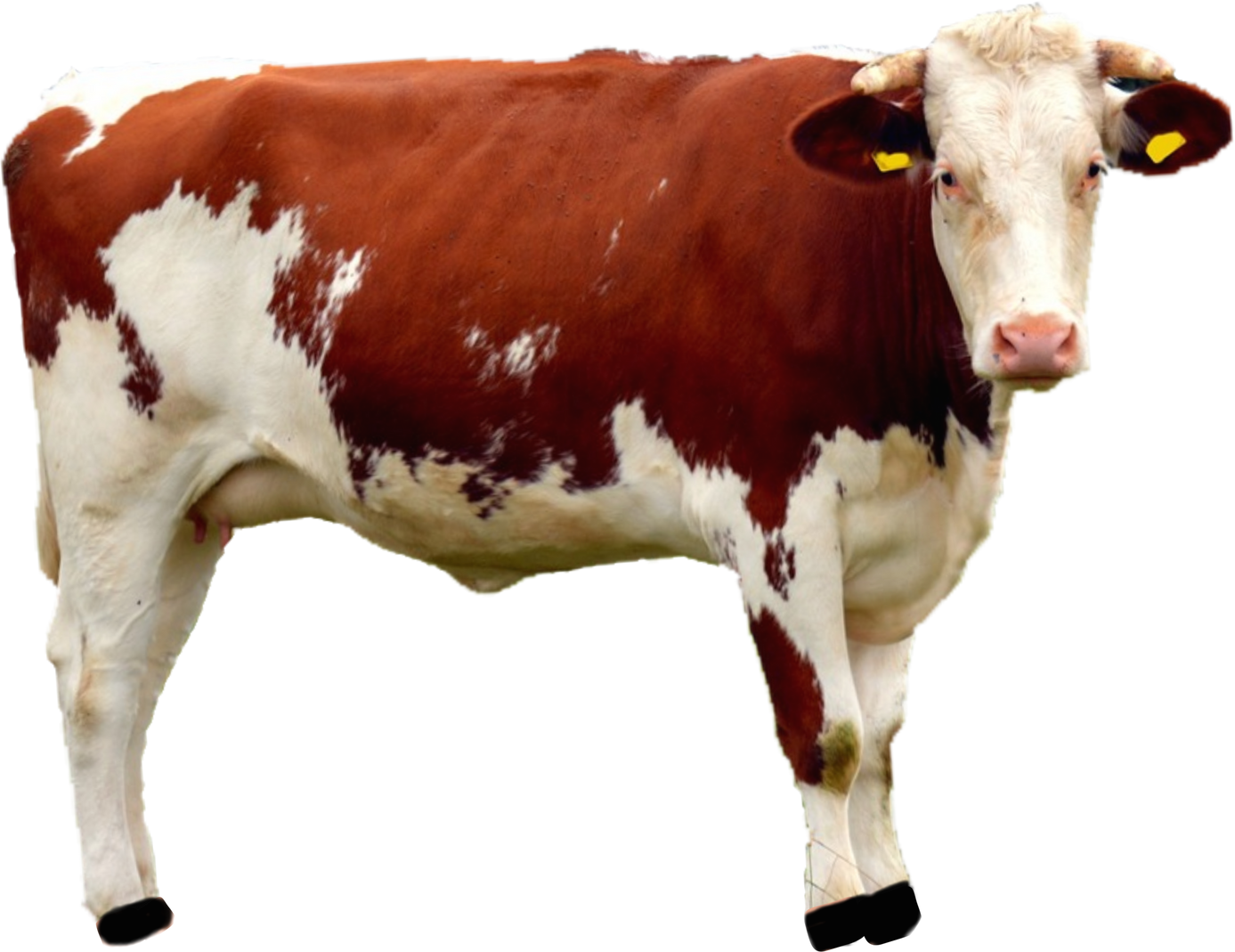 die Kuh
cow
Old McDonald had a farm
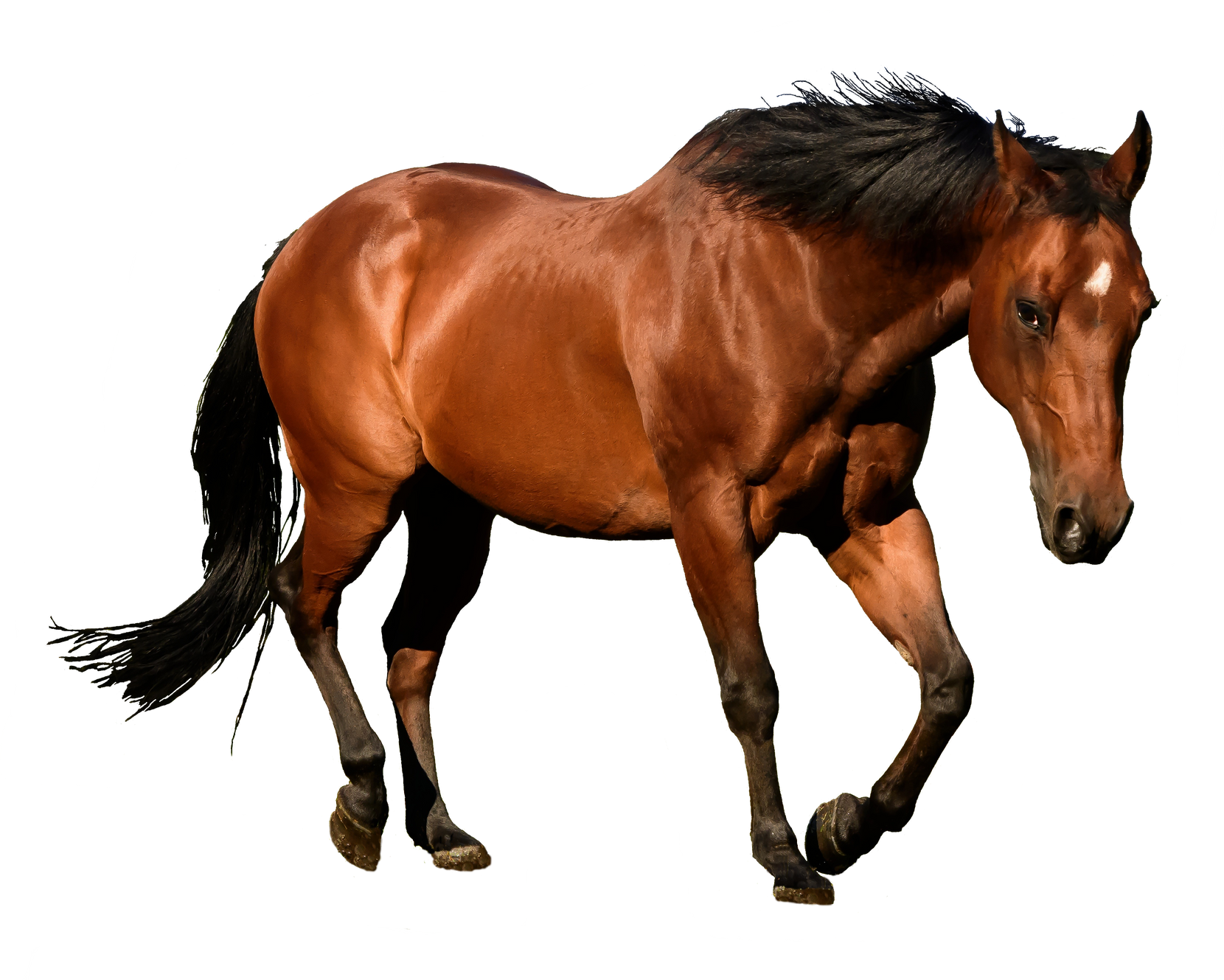 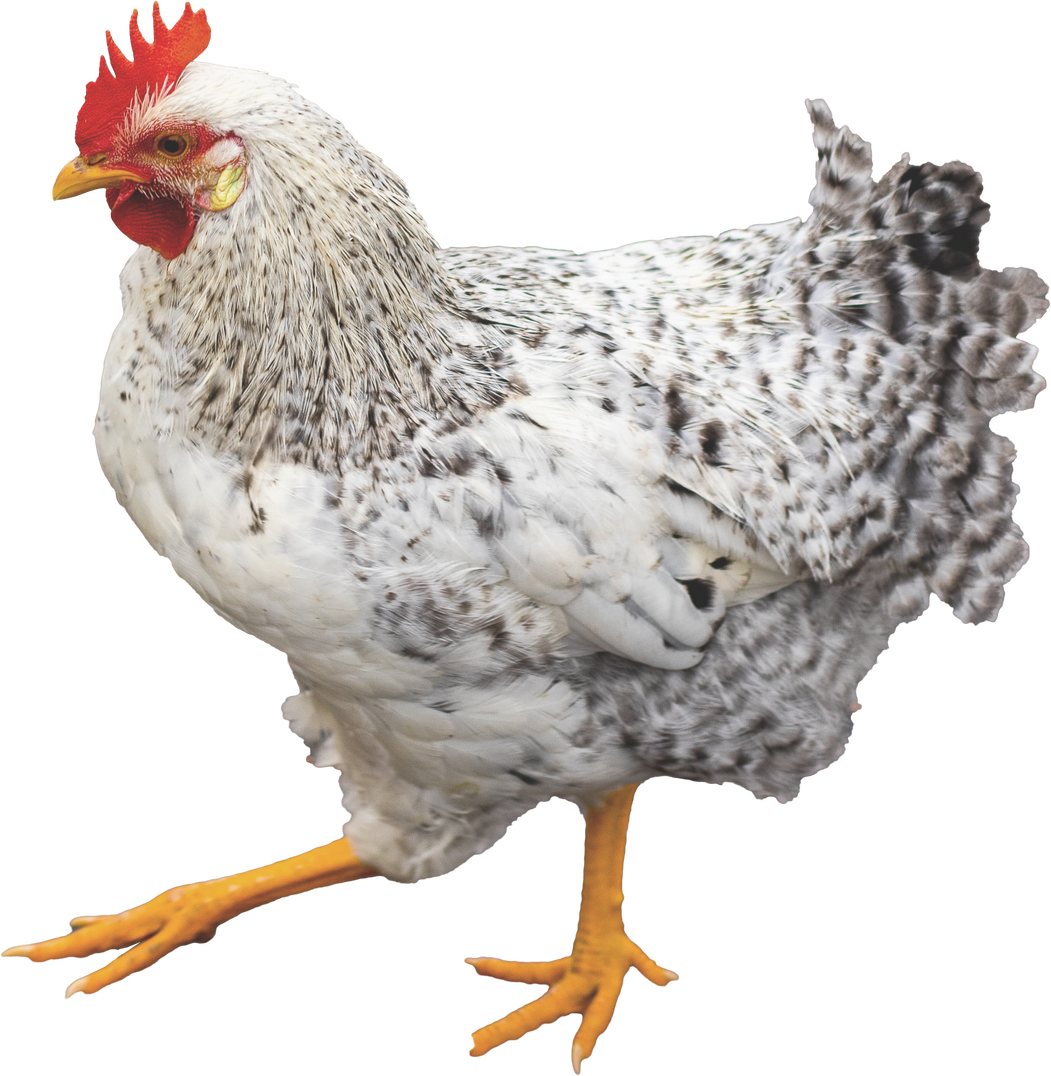 Old McDonald had a farm he ha he ha ho.
And on that farm he had a cow he ha he ha ho.
With a moo moo here and a moo moo there
here a moo there a moo 
everywhere a moo moo.
Old McDonald had a farm he he he ha ho.
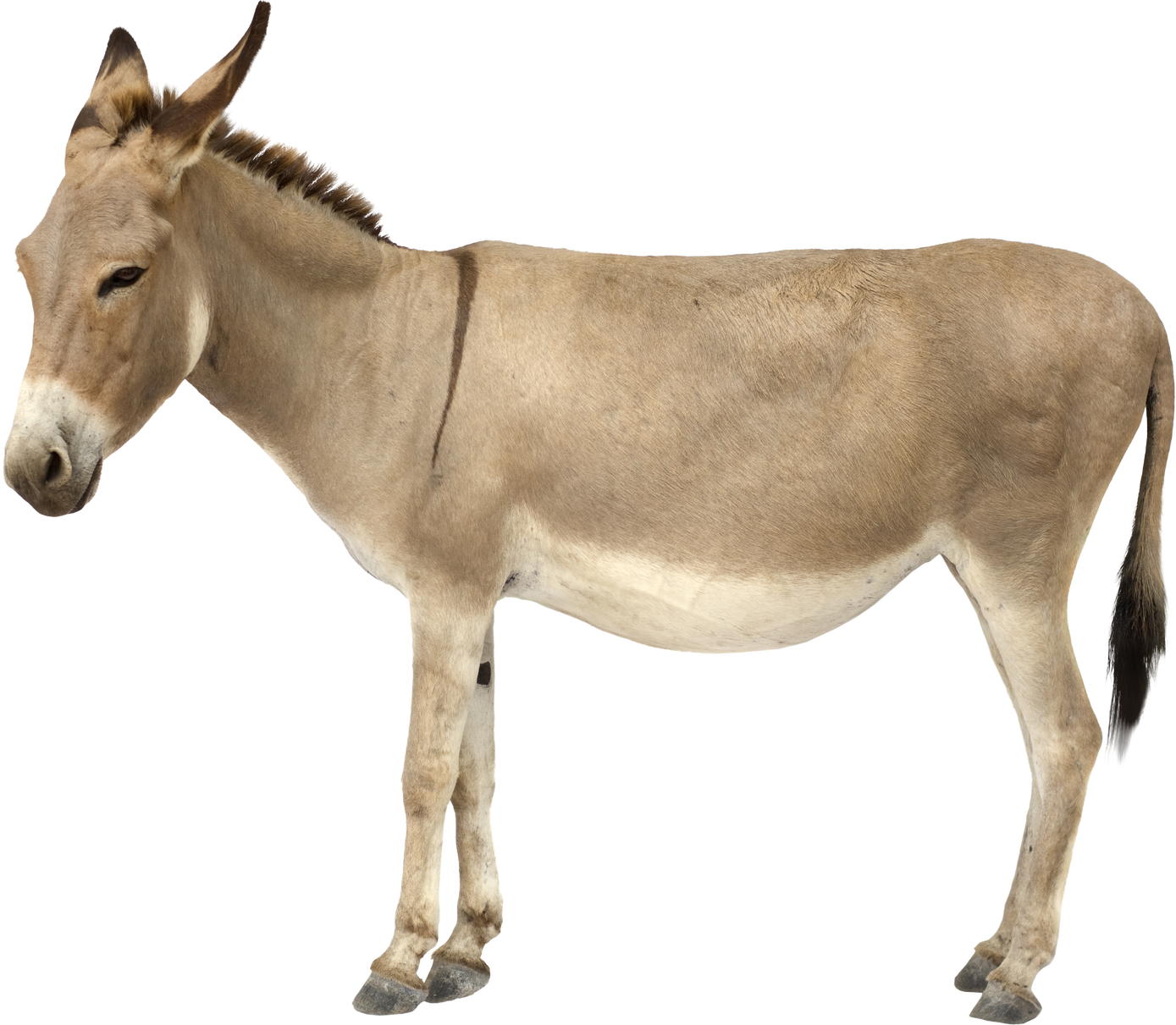 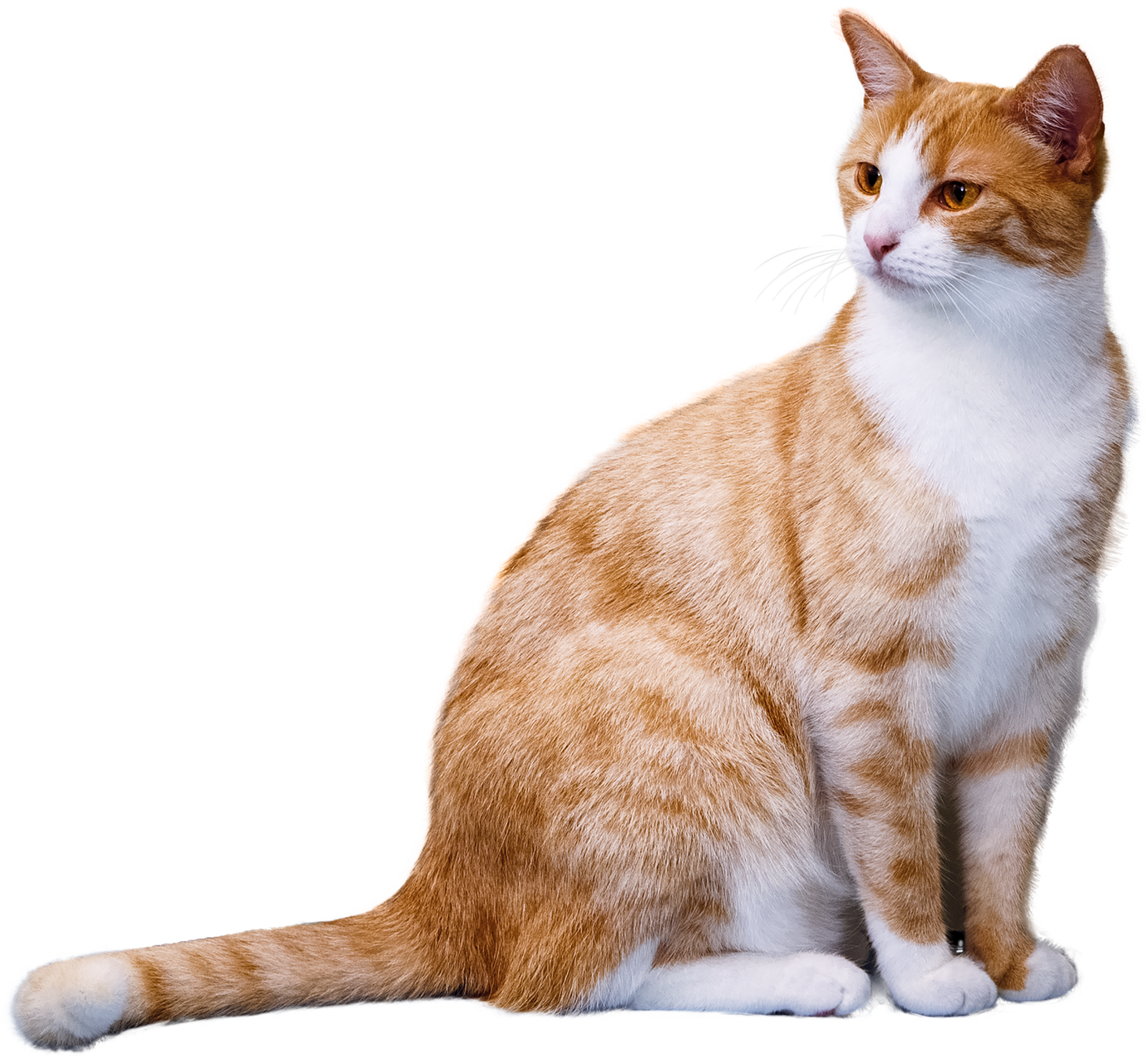 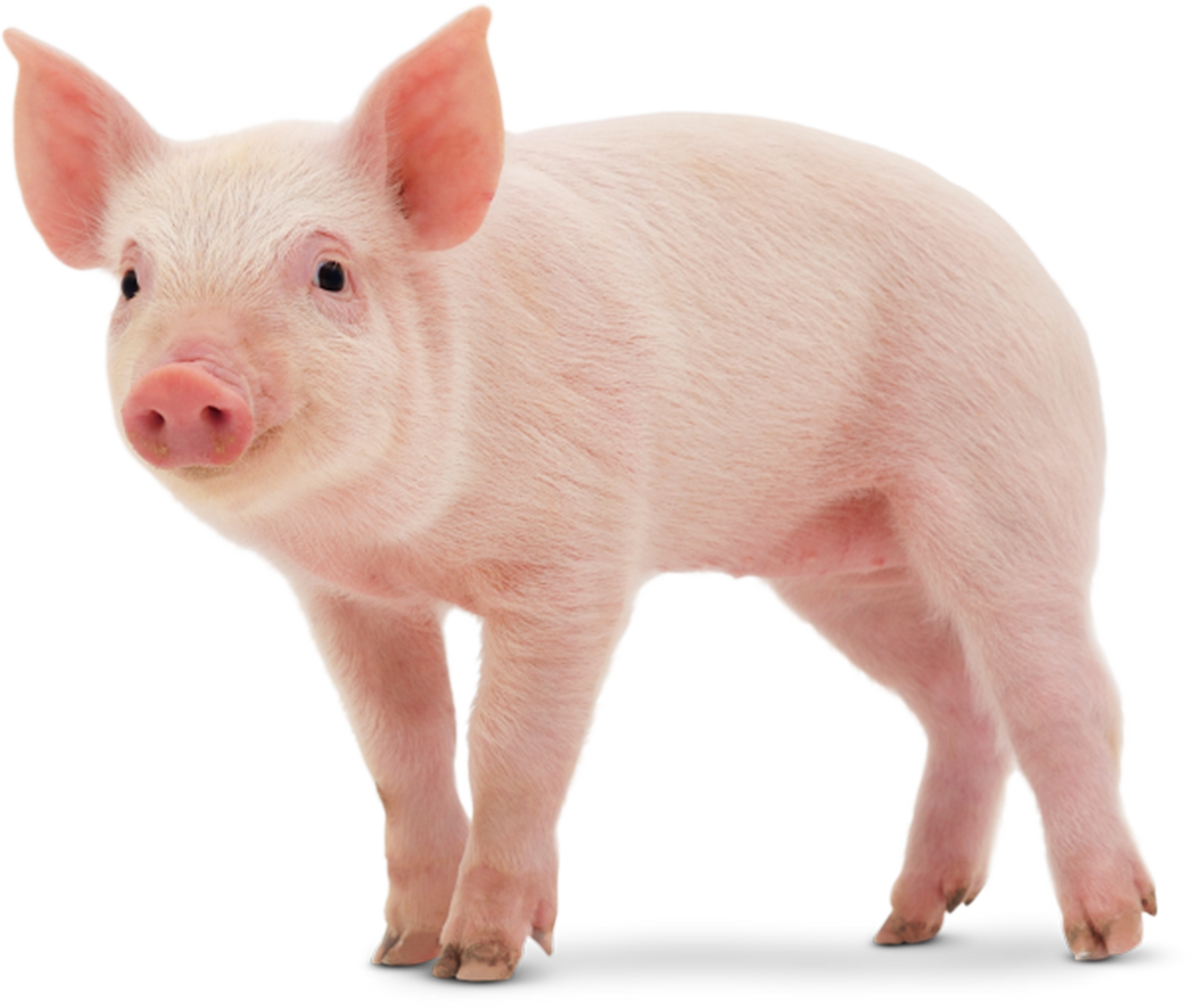 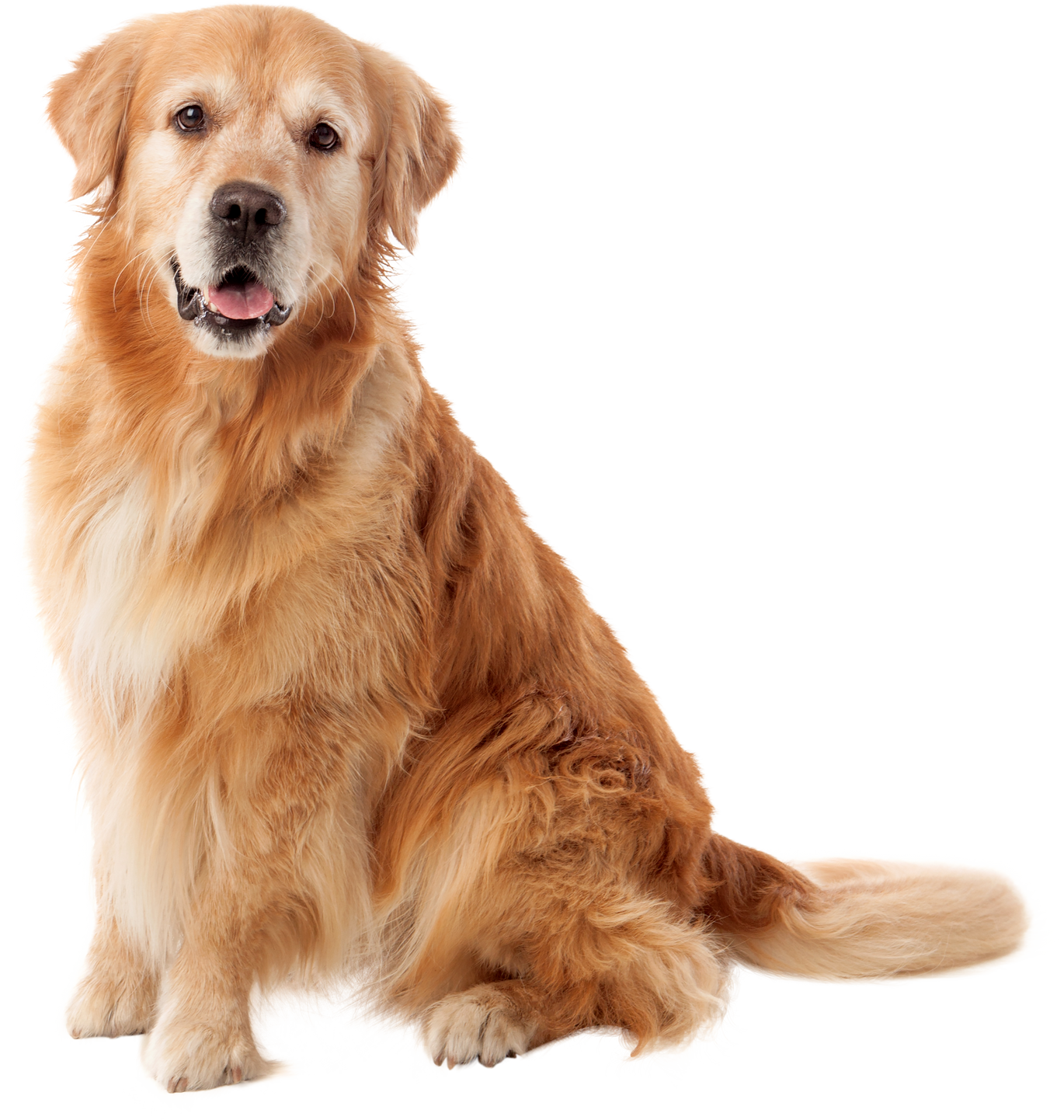 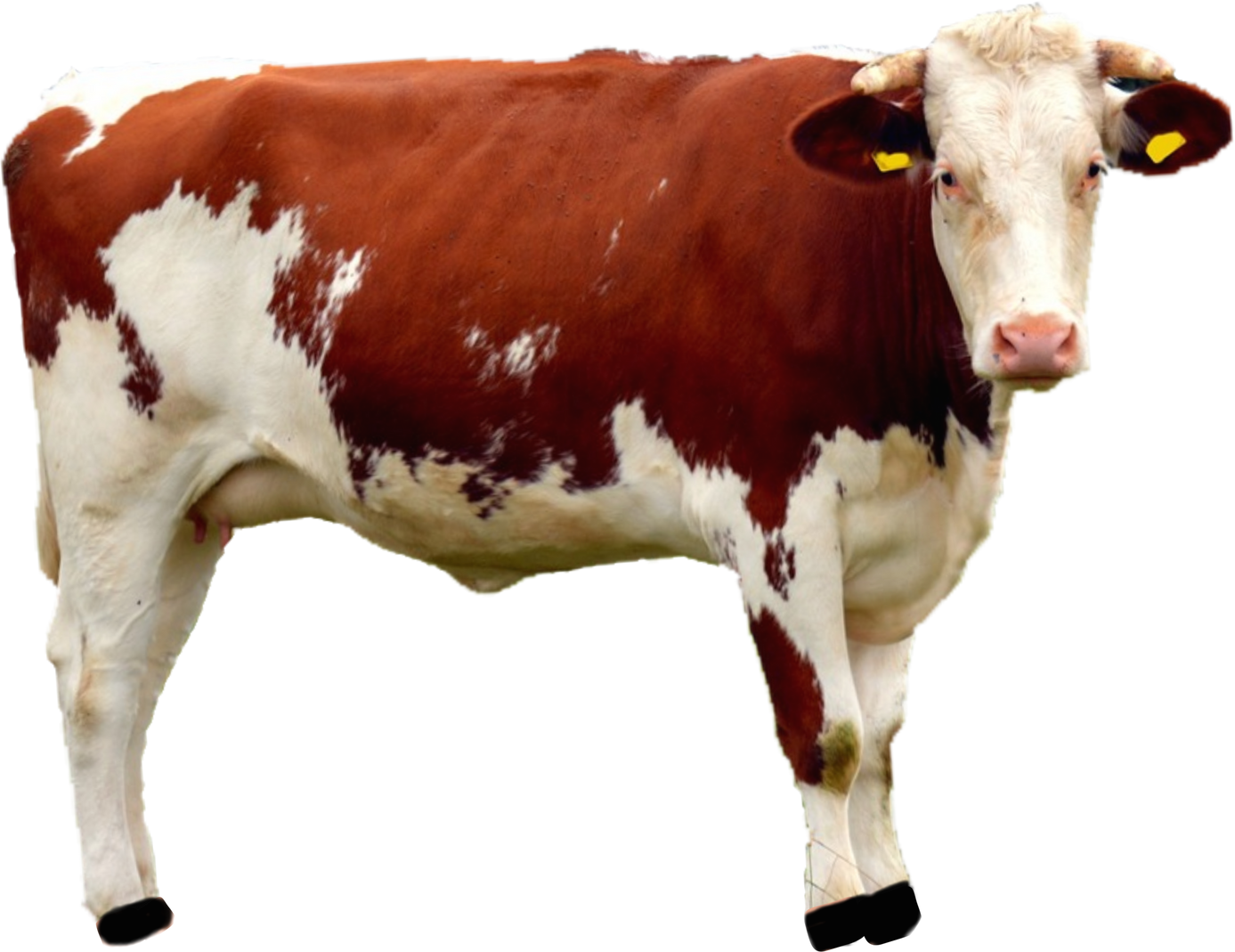 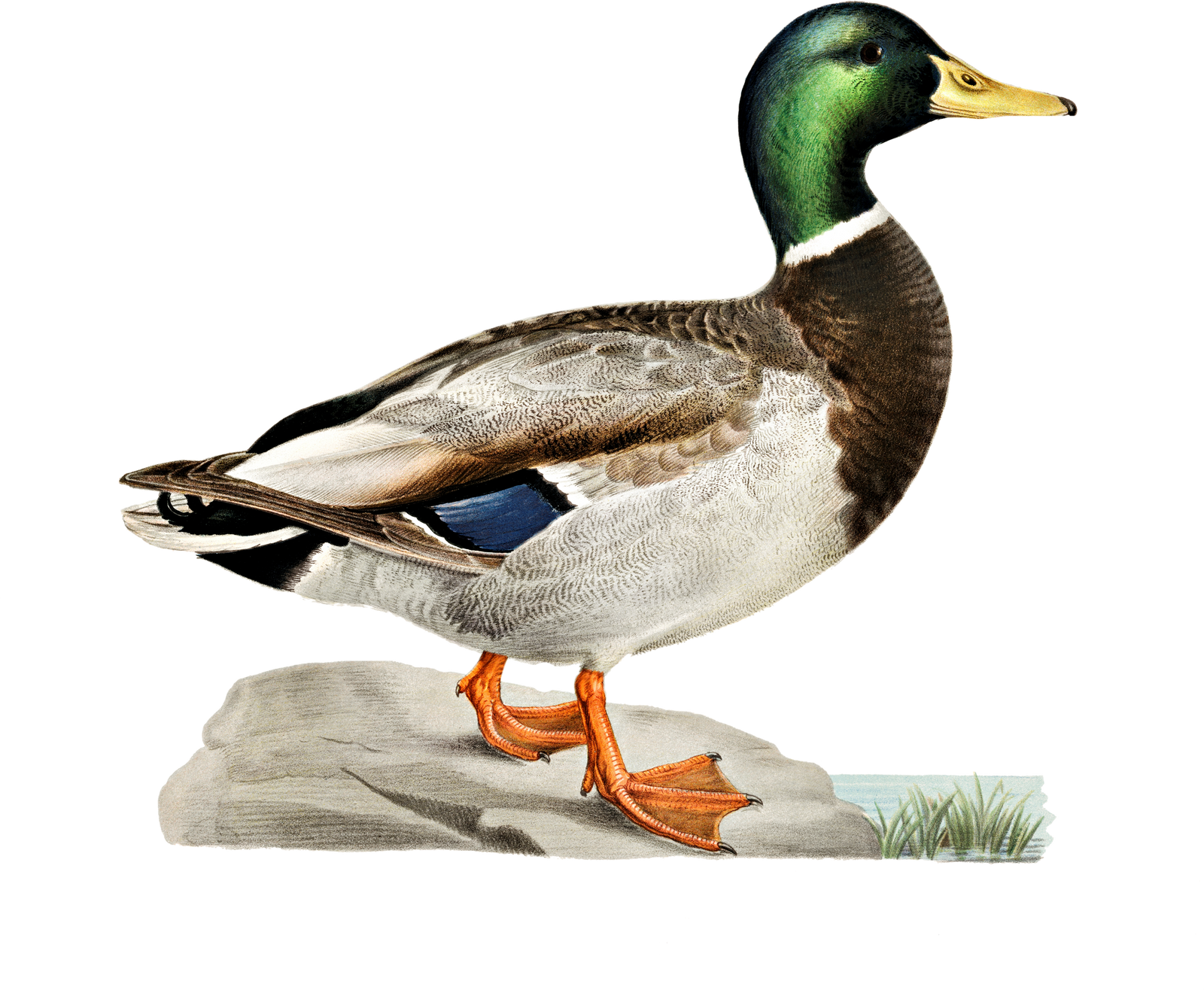 Fragen
Questions
Wie heiẞt das Tier?
What animal is it?
Wie macht das Tier?
What sound does the animal make?
Was frisst das Tier?
What does the animal eat?
Wo wohnt das Tier?
Where does the animal live?
Wie wohnt das Tier?
How does the animal live?
Wie sieht das Tier aus?
What does the animal look like?